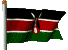 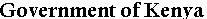 PROCESS MAPS
QUALITY IMPROVEMENT TRAINING 
TRANS NZOIA
JULY 2022
Learning Objectives
By the end of this session, participants will be able to:
Apply Process Mapping exercise to identify a root causes of poor quality within the healthcare  system.
Outline
QI Tool: Process Map
5 Whys Energizer
Group Work
Root Cause Definition
“The most basic cause (or causes) that can reasonably be identified that management has control to fix and, when fixed, will prevent (or significantly reduce the likelihood of) the problem’s recurrence.”
- Paradies (2005)
[Speaker Notes: One of the issues we see in QI is that many people have different understanding and interpretation of the concept 

B/C health care is part of a complex adaptive system, there will be more then one root cause.
These root causes identify the change solutions that are most appropriate… from simple revisions to entire systems redesign based on the increase level of understanding about the root causes.]
Process Maps
Do you agree with this statement?
“If you can’t describe what you are doing as a process, you don’t know what  you are doing.”
- W.E. Deming
QI Tool: Process Map
A picture of how a process works-A picture that shows how things get done!
Also called a flow chart
Provides teams with opportunities to learn the different steps in a process where many people are involved
Often, team members do not actually agree on the steps 
Identifies root causes: Bottlenecks, duplicative steps, wasteful steps, disagreement about steps, rework due to errors, sources of delays, role confusion…
Process Map Symbols
Rectangular S
Documentation points
Ovals
Start & end of process
Clouds
Unclear steps
Rectangles
Action steps
Arrows
Flow lines
Diamonds
Decision points
Smooth edged rectangles
Delays in a process
[Speaker Notes: Important to note: Requires a planned approach May take several meetings to reach agreement about a current process. Teams can initiate the process by determining how detailed they want to go. Teams need to first consider the purpose of why they need the map and therefore can agree on the level of detail.  OR- Can start with High Level then move to detail level if needed

Teams may revisit the process map several times during PDSA cycle phases to review current processes again.]
TYPES OF PROCESS MAPS
There are several types of process Maps:
Detailed process map
Top-down proces map
High – level proces map
Deplyoment process map (Cross functional)
[Speaker Notes: Detailed goes into the minor details, includes decision points
Problems with inefficienceis
High level proces map minor steps excluded, no decission points, team focusses on major steps.
Deployment, includes roles and responsibilities of different staff, useful in processes with handoffs between people and departmnets, reveals unclear responsibilities.,missing info, unshared expectations
Top-down major steps arranged sequentially across the top and detailed steps listed under each major step, no decission point or other steps with inefficineceis, systematic manner to better understand activities involved and their interconnectedness.]
TYPES OF PROCESS MAPS
I. (High level process Map)
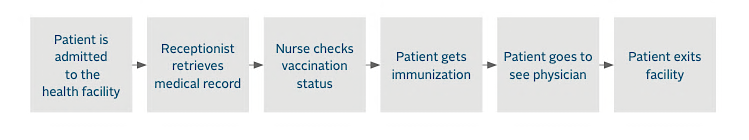 Immunization process at the health facility
TYPES OF PROCESS MAPS
II. (Detailed process map)
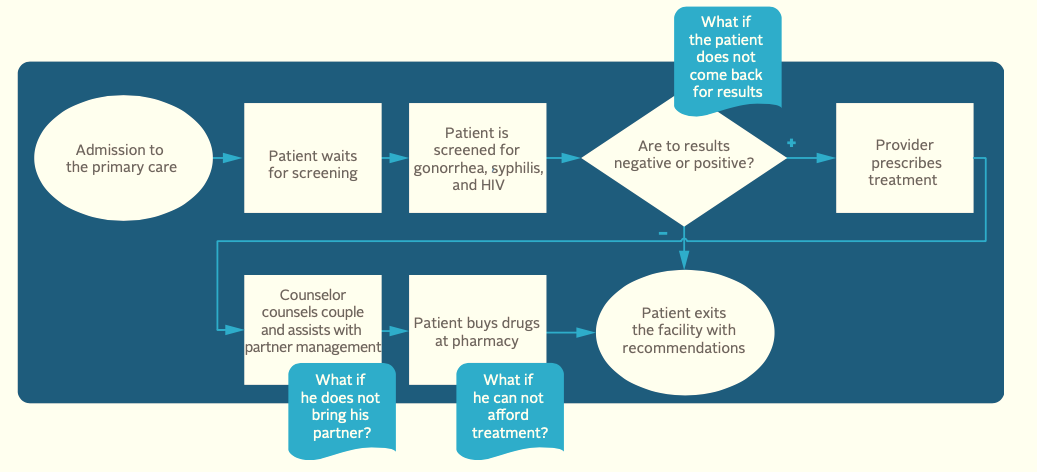 Detailed process of the care provided to a male STI patient source; FHI360 QI handbook
III. (Deployement process Map)
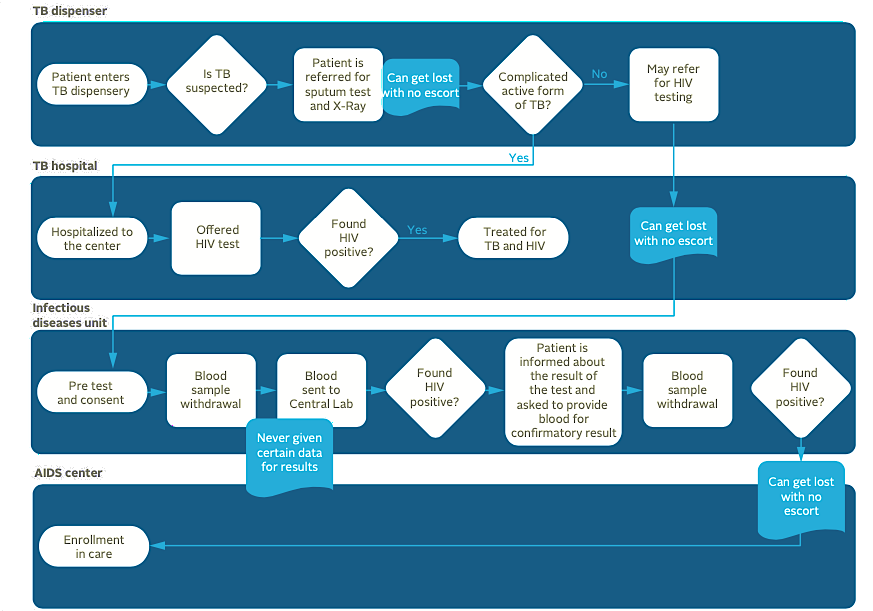 Immunization process at the health facility
[Speaker Notes: Patient flow for HIV ocunselling and testing for suspected and confirmed TB patients in gITHUNGURI sUB COUNTY HOSPITAL]
(Top-down process Map)
STEP 2
STEP 3
STEP 1
2a
3a
1a
2b
3b
1b
2c
3c
1c
2d
3d
2e
Process Maps: Steps
Identify start and end points
Agree on mapping method and symbols:
Start with steps in the process that’s actually happening
Start with steps in the ideal process, and compare to what’s actually happening
Ask questions to facilitate Process Map development:
What happens next?
Who is responsible?
How long does it take?
Consider each step from a different perspective, like that of the client or consumer
Example: Client Registration Process
Patient arrives at front desk
Start/End
Nurse asks for patient name & searches for his/her file
Decision
Is the patient in the system?
Ask the patient to complete registration
No
Action
Yes
Ask the patient to wait in the waiting area
[Speaker Notes: Simple example from HIV Clinic registration process- just to illustrate picture and set up of steps.

Great way to Visually demonstrate COMPLEXITY- Link back to systems thinking
Has a great Patient centered focus by Capturing the reality of the patient experience through all stages 
Ultimately, it is ideal to have a ‘simple’ process map, so even for complex issues, teams will strive to simply the processes.
Only map the process you are focused on, not everything in the organization
You want to be able to see the whole end to end process that a patient experiences. Resist trying to just map one departments role in the process.]
Example: Delivery Care (Before Improvement)
PPH?
Routine care
Mother-to-be arrives
No
Immediate postpartum care
Yes
Discharge procedure
Reception & orientation
Stabilization?
Delivery care
Evaluation & examination
Discharge
Yes
Examination in labor room
Monitoring of labor
Referral
- Application of Collaborative Improvement in Developing Countries: Practical Orientation Guide
[Speaker Notes: Source: Application of Collaborative Improvement in Developing Countries: Practical Orientation Guide
This in an Example: Flowchart of delivery care at a health facility before improvement]
Example: The Pizza Place (Current State)
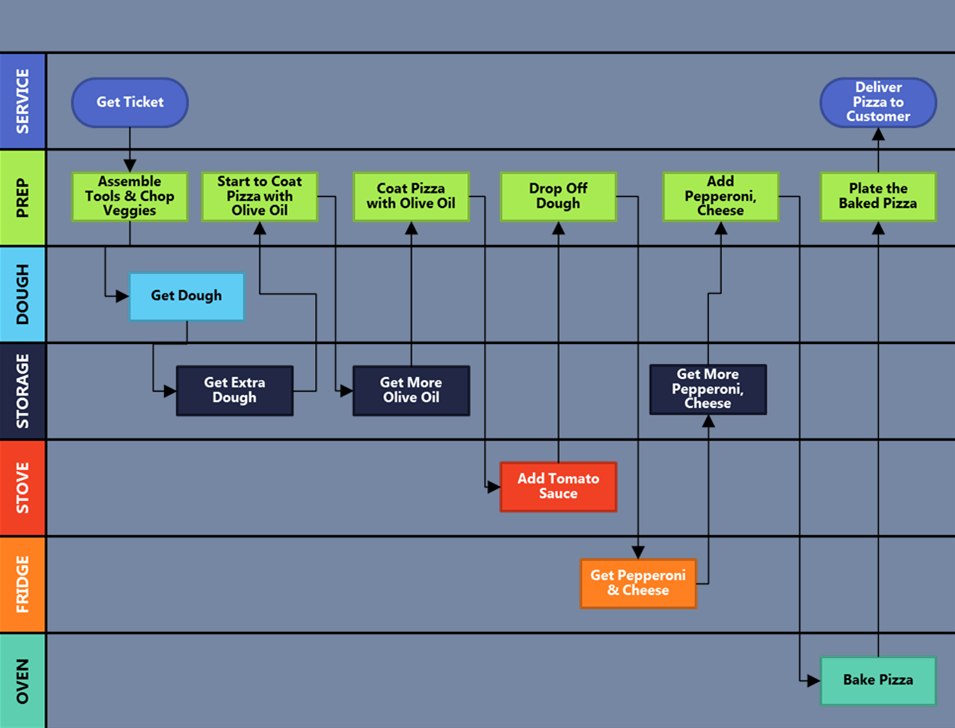 - North Carolina Center for Public Health Quality
[Speaker Notes: Example of a “Cross functional- Swim Lane Map”]
Example: The Pizza Place (Ideal State)
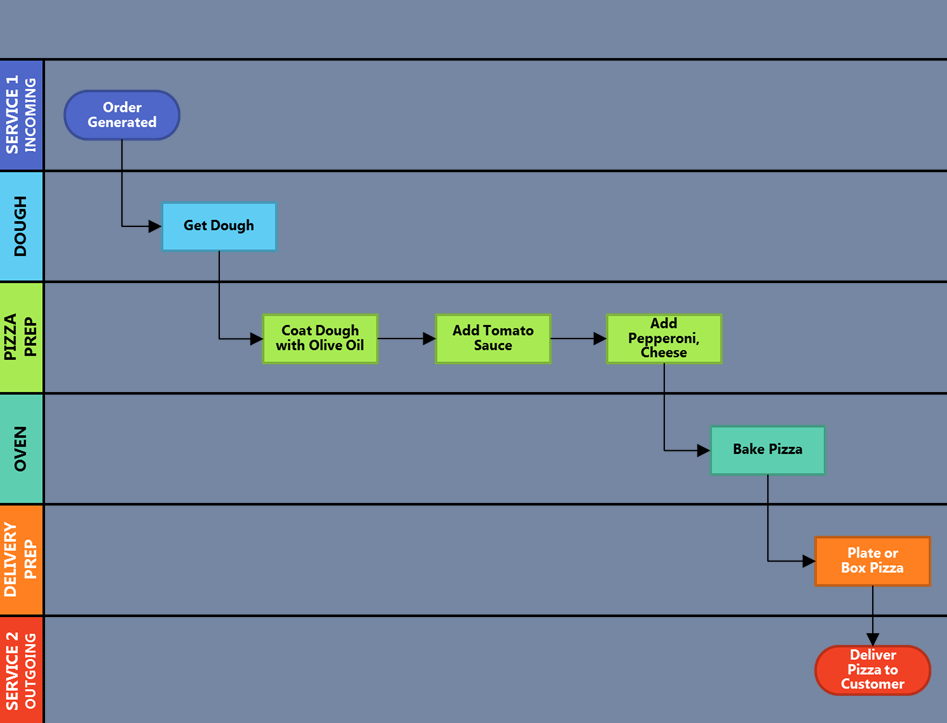 17
- North Carolina Center for Public Health Quality
[Speaker Notes: - Not how they SIMPLIFIED A complex process with too many steps.]
Process Map: Analysis
Utilize the Whys Technique
(Why is it done? Why its done this way? By this person? At this place and time?)
Are there any disagreements?
 Are there any duplications?
 What is the time between steps?
 Are the steps in the right order?
 Is the right person doing the job?
Example: Infant ART initiation How Would you help the team Analyze this Process?
Follow up again
Nurse receive HIV + result
Initiate on ART
Nurse obtains client file from the storage area
Document on EID Register
Contact info available?
Document on EID Register
Ask caregiver to bring infant immediately to clinic
No
Yes
Does the care giver bring the infant back to the facility ?
Yes
No
Nurse texts caregiver to notify that client needs to come to clinic immediately
Document on EID register
Follow up Call? When?
Process Map Summary
Strengths
Weaknesses
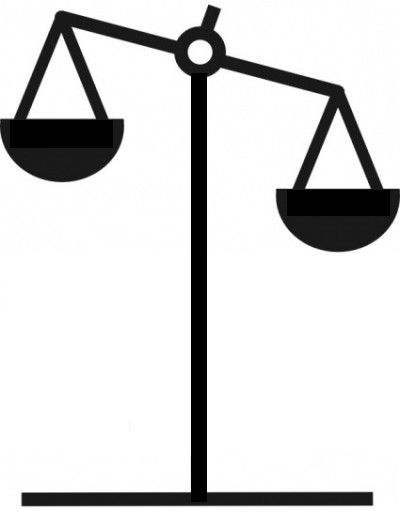 If the right people aren’t engaged from the start, some process steps may be unclear or missed
Allows multidisciplinary teams to gain a deep understanding of how
a process actually works
Facilitates ownership among staff
Great tool to visualize a process
Creates a shared mental model from which to develop change ideas
During meetings, some team members may get stuck on mapping the ideal process rather than the actual process
The process may need to be repeated multiple times
Group Work
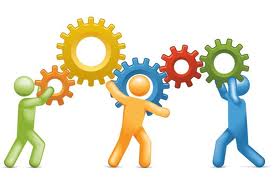 Teams will construct a process map from the case study on QI reference guide..
(60 minutes)
THANK YOU
info@ampathkenya.org | www.ampathkenya.org | @ampathkenya